Evidence-Based Planning
Session 2
[Speaker Notes: Have this slide up as people enter the room]
Review
Clusters you selected to explore in greater detail.

Justification for selecting these clusters

People you invited and/or interviewed
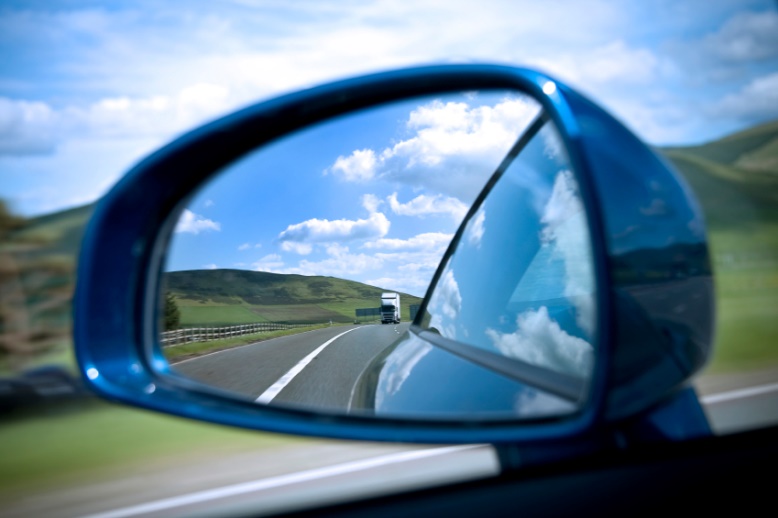 [Speaker Notes: Goal:  To review the reasons for the selected cluster(s) that will be explored in this session.

Briefly review why the clusters to be explored today were selected. 

Introduce newcomers that were invited to provide expertise on these clusters.

Allow time for people to share any insights from interviews, if applicable.

Time:  10 minutes]
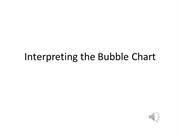 [Speaker Notes: Goal:  Understanding the basics of a bubble chart

Introduce the video as a way of exploring the region’s cluster data in more detail.  Show the video or talk participants through the information on the bubble chart video.  

NOTE:  The video can either be shown at the end of session 1, as homework, or the beginning of session 2 depending on time and level of interest in knowing where the numbers come from and how it is determined what clusters fall into which quadrant.  


Time:  5 minutes]
Industry and occupation
Mature
Star
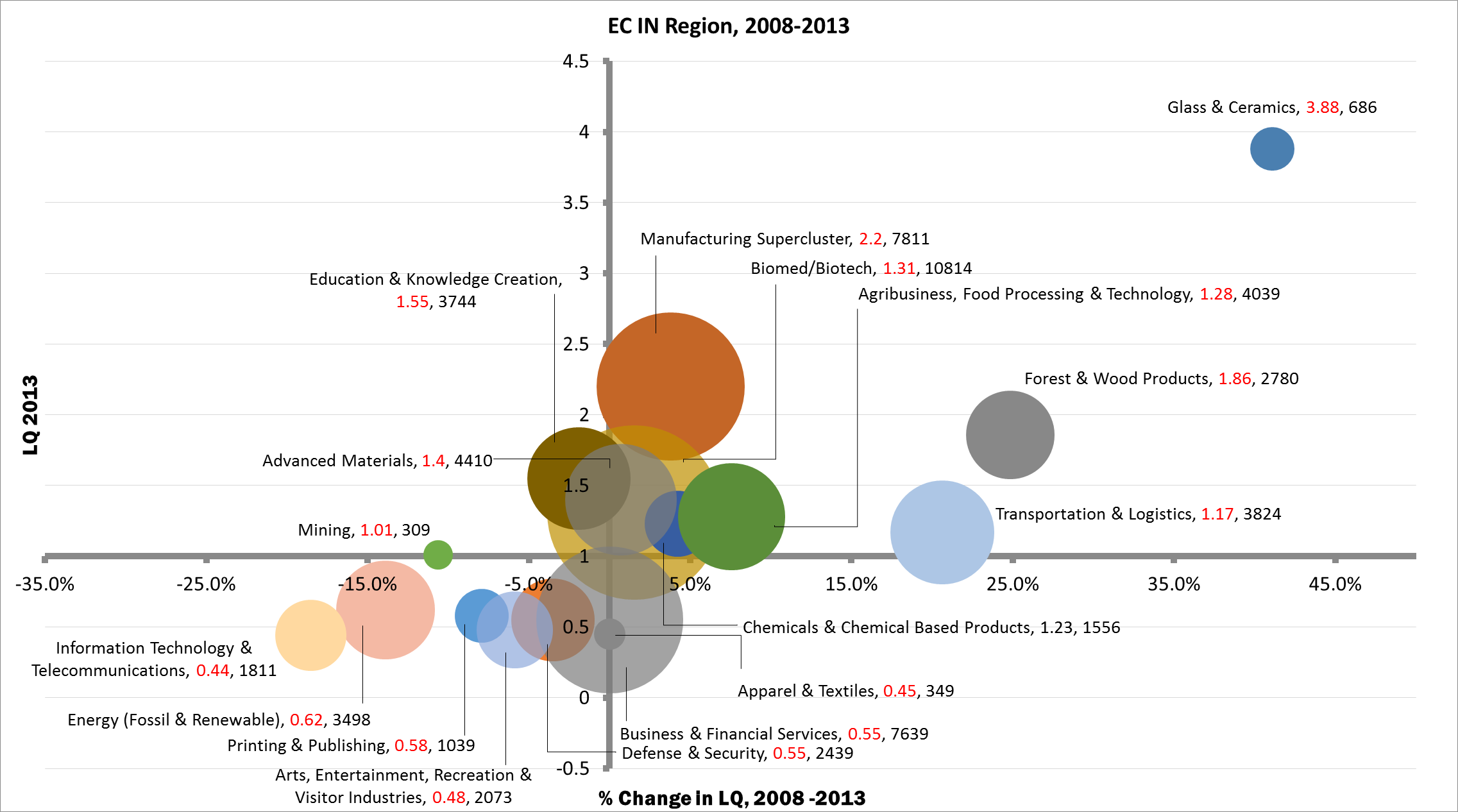 Industry Cluster Bubble Chart
Transforming
Emerging
Source: EMSI Class of Worker 2014.3 (QCEW, non-QCEW, self-employed and extended proprietors).
Note: Label includes cluster name, LQ 2013, and Employment 2013; NAICS 2012 definitions
[Speaker Notes: Goal:  To analyze the region’s bubble chart.

Analyze your bubble chart after watching the video.  

Explore these questions:
What clusters are stars and emerging? 
Are there any outliers?  If so, why? 

The purpose of looking at the bubble chart for the region as opposed to just assigning quadrants is to determine the magnitude of high or low-performing clusters.  

Time:  10 minutes

Handout:  Cluster Data Reports from Purdue on selected clusters. (Handout 1)]
Measuring Region’s Performance
https://youtu.be/mukcI4OwT8M
[Speaker Notes: Goal:  To explore the region’s shift share analysis

This video provides an overview of Shift Share Analysis using the example of the energy cluster.  Provide the handout:  Measuring the Region’s Relative Performance so the team can follow along with the video.

Several definitions to consider:
Shift Share Analysis splits regional job growth into three components: the national change effect, industrial mix effect, and regional competitiveness effect. Note that a timeframe is required to perform shift share analysis, since shift share deals with job growth over time

The national growth effect explains how much of the regional industry’s growth is explained by the overall health of the national economy: if the nation’s whole economy is growing, you would generally expect to see some positive change in each industry in the region

The industrial mix effect represents the share of regional industry growth explained by the growth of the industry/cluster/occupation at the national level. So if the health sector nationally grew by 5% then it is expected that all across the country the health sector should also grow by 5%

The regional competitiveness effect is the most important of the three indicators, as it explains how much of the change in a given industry is due to some unique competitive advantage that the region possesses, because the growth cannot be explained by national trends in that industry or the economy as whole. This effect is calculated by taking the total regional growth and subtracting the national growth and industrial mix effects. Note that this effect can be higher than actual job growth if national and/or industry mix effects are negative while regional growth is positive. This is because the regional competitiveness effect accounts for jobs “saved” from declining national trends as well as new jobs created.

Time:  10 minutes.

Handout:  Measuring the Region’s Relative Performance (Handout 2)

Video Hyperlink: https://youtu.be/mukcI4OwT8M]
Agribusiness, Food Processing and Technology Cluster
Shift-Share Analysis by Top Industry Sectors: East Central Indiana Region
Note: Upward arrow (  ) indicates regional competitiveness. EMSI does not include detailed sectors for cash crops and fruits production for NAICS 11 (Agriculture, Forestry, Fishing and Hunting)
Coaches: INSERT OWN SHIFT SHARE CHART
Source: EMSI Class of Worker 2014.3 (QCEW, non-QCEW, self-employed and extended proprietors).
[Speaker Notes: Goal:  To examine regional Shift-Share Analysis.

Insert the region’s chart like this example prior to the discussion.

Ensure that participants understand the data before moving to the analysis

If the region is examining more than one cluster, it may be helpful to divide the group into subgroups to explore data, with a different group working on each industry cluster report.

Use the questions on the next slide to guide the exploration.

Time:  15 minutes]
Regional Performance
Over the last 4 to 5 years, did the national economy fare well or poorly? 

Within your selected clusters, which of the larger industries fared well nationally? Which did not perform well? Why? 

Did certain industries within the clusters perform well in the region, given national economic and industrial trends?
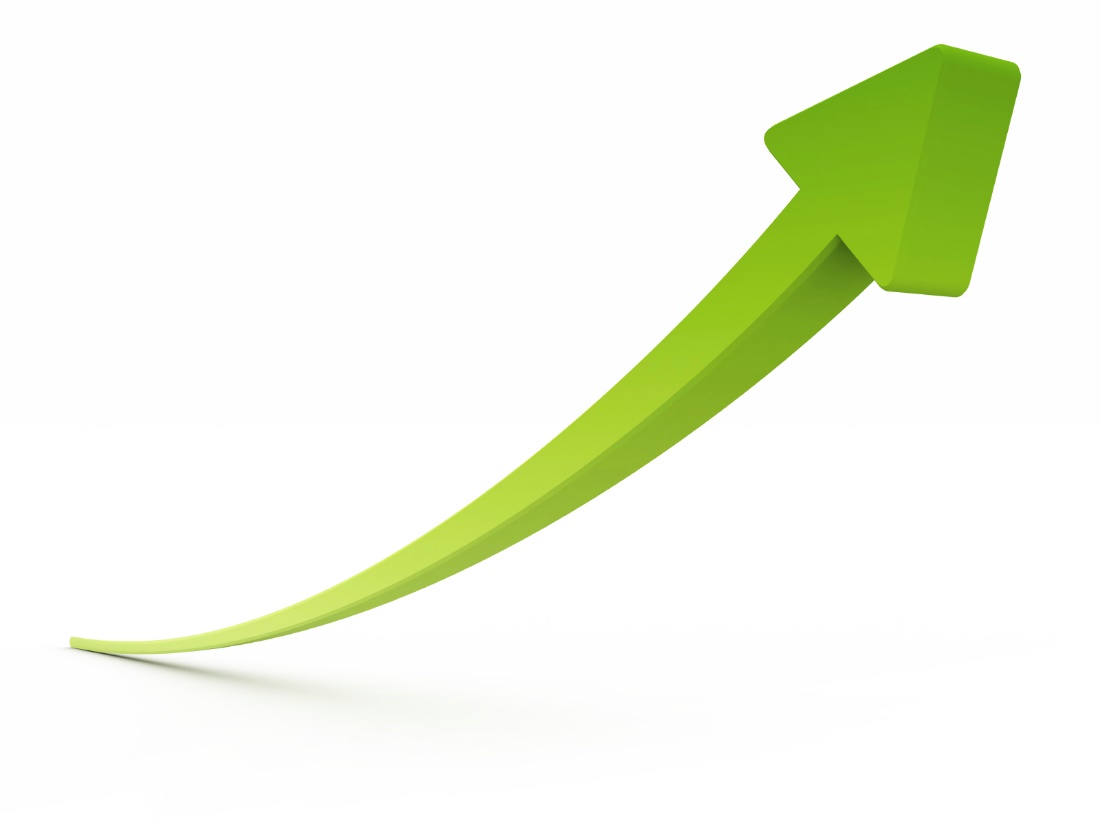 [Speaker Notes: Goal:  To begin the data analysis for the cluster(s)

You should be receiving shift share analysis tables for each of the 2-3 clusters selected.  Each industry in the table makes up an individual cluster.  Split your team into groups based on clusters of interest and have them answer the questions on the slide. Try to get the groups to determine WHY regional competitive advantage is positive or negative for the larger industries.  Have them identify the workforce skills or natural resource base that lends itself to a positive competitive advantage or what resources are lacking for negative competitive advantage. 

Distribute Handout: “Cluster Support Worksheet”

Have each team fill out the first box identifying strong sub-sectors for their assigned cluster (higher numbers in the far right hand column)

Handout:  Cluster Support Worksheet (Handout 3)

Time: 15 minutes]
Agribusiness, Food Processing and Technology Cluster
Coaches: INSERT OWN  CHART
Top 15 Inputs by Dollars: East Central Indiana Region
Note: * indicates that industry sector has <10 jobs as per EMSI; ** indicates that industry sector is not present in the region
section 03
Source: EMSI Class of Worker 2014.3 (QCEW, non-QCEW, self-employed and extended proprietors).
[Speaker Notes: Goal:  to explore opportunities for import substitution

The next four slides explore opportunities for import substitution strategies.  Each cluster will have an inputs table.  These are the expected inputs into the current level of cluster production based on a national production function.  

NOTE:  While you will replace the chart on this slide with one for your region, these observations on the sample table may be helpful:  It is expected that the energy cluster in the South Carolina region utilizes $204 million in petrochemical manufacturing in producing their current level of “energy cluster” output.  Of that $204 million, 94% COULD be supplied regionally (not IS).  This is just current capacity, these dollars don’t represent local transactions.  The purpose is to identify industries from outside the region that are supplying to the cluster that could be produced regionally.  For example, all $7.3 million of plastics material and resin manufacturing used in the energy cluster is being produced outside the region.   The question posed to the group should be, “Is there any cost-effective way to produce plastics material and resin” in the region and supply to the regional cluster”?


Time:  15 minutes]
Agribusiness, Food Processing and Technology Cluster
Top 15 Inputs by Dollars:
Coaches: INSERT OWN  CHART
Source: EMSI Class of Worker 2014.3 (QCEW, non-QCEW, self-employed and extended proprietors).
[Speaker Notes: Goal:  Continue exploration of leakages.

This bar chart is a depiction of the data on the previous slide.  

Again, coaches should insert the chart from one of their regions’ clusters rather than use these examples. 

Time: 5 minutes]
Input Requirements
What inputs do firms within this cluster purchase? 

Are these purchases made locally or imported from outside the region? 

Are these inputs available locally?
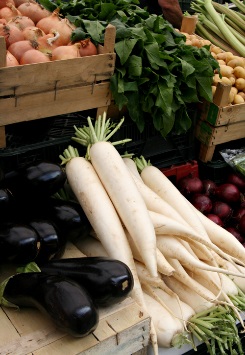 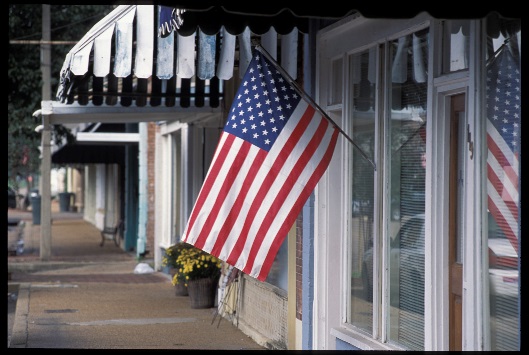 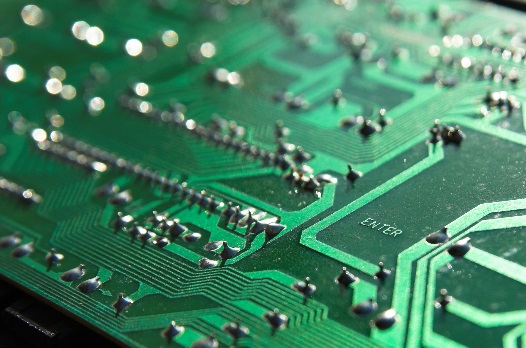 [Speaker Notes: Have groups break up into clusters and answer these questions.  Again, it is imperative that regional knowledge (i.e. firm managers, CEOs, etc) of these clusters is either present at this meeting or interviewed beforehand. 

Revisit handout “Cluster Support Worksheet” and have teams fill out the next three boxes:
What industries support the cluster – Long bars in previous chart
Where do leakages occur – Large out of region expenditures
Where does the region have capacity to respond -  large in-region expenditures

Time:  15 minutes]
Plugging the Leaks through Import Substitution
What inputs are the industries within the cluster purchasing from outside the region (leakages)?

Does the region currently have capacity for supplying these inputs cost-effectively? 

If yes, why aren’t these transactions occurring? 

If no, what are the resources needed to help promote the creation, expansion, retention or attraction of businesses to supply inputs?
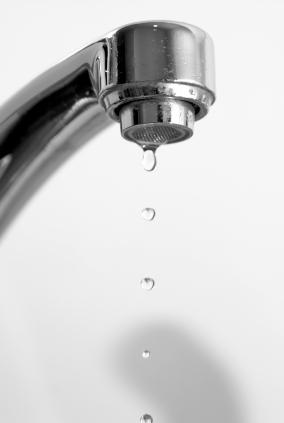 [Speaker Notes: Goal:  To guide discussion on leakages.

Use the questions on this slide to prompt analysis among the small groups considering the various data elements on the identified clusters.

Time:  10 minutes]
Agribusiness, Food Processing and Technology Cluster
Top Occupations: East Central Indiana Region
Coaches: INSERT OWN  CHART
Note: SOC (Standard Occupation Classification) 5-digit occupations are included by jobs in 2013
Extended proprietors include estimates for underreported self employment, proprietorships, trusts, partnerships and cooperatives
Source: EMSI Class of Worker 2014.3 (QCEW, non-QCEW, self-employed and extended proprietors).
[Speaker Notes: Goal:  To explore workforce data related to each cluster.

Explain the data on this slide ensuring that participants understand how to read the data and draw conclusions.

Again, have individuals stay in their groups and look over workforce data. Have each group report out on the questions presented on the next slide. 

Time:  5 minutes]
Workforce Needs
What types of occupations are needed to fulfill this cluster? 
What is the expected educational attainment for these jobs? 
Are these living wages with benefits? 
Are there training programs in place for these occupations?
What is needed to meet the workforce demands of this cluster?
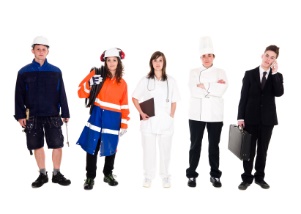 [Speaker Notes: Goal:  To guide the discussion of workforce data.

The first two of these questions can be answered looking at the data.  The last three are open for group discussion. In addition, these questions should be asked to the industry leaders that are hopefully present at the meeting or who have been interviewed prior to this session. 

Revisit Handout “Cluster Support Worksheet” (Handout 3) and have teams fill out the fifth box “Workforce needed”

Time:  10 minutes]
Approaches for Strengthening Clusters
[Speaker Notes: Goal:  To begin exploring specific strategies for strengthening clusters

A variety of approaches can be used to strengthen clusters.  The next few slides will provide a brief overview to guide the discussion moving forward.  

Time:  1 minute]
C.A.R.E. Model
Creation
Attraction
Retention
Expansion
Foundation
 of Economic Growth
Source:  Barta, et al (2010) CARE Model
[Speaker Notes: Goal:  Introduce the CARE model

A number of strategies have proved successful in helping to build an industry cluster.  The next few slides outline a few of the basic concepts building on the CARE Model.

Time: 1 minute

Source:  Barta, S., Frye, J., Nelson, J., Paterson, S., Ralstin, S., Wittman, P., & Woods, M. (2010). C.A.R.E. Model. Southern Rural Development Center. Retrieved from http://srdc.msstate.edu/care/]
Starting from a Solid Foundation
Creation
Attraction
Retention
Expansion
Foundation
 of Economic Growth
Workforce development
Healthcare	
Public policy

Physical infrastructure
Sufficient housing
Adequate transportation systems
Broadband access
Water & energy
[Speaker Notes: Goal:  Describe the Foundation of CARE

Having a firm foundation on which to build the economy is essential.  The Foundation of CARE includes the elements that support all economic development work.  The slide provides some examples.  Ask the regional team what else they would add.

Are there certain components of the foundation that need to be strengthened?
	This would include workforce skills or educational needs
	Did a CEO state that he has tried to lure new firms to the area to supply to him but the housing stock in the region isn’t adequate?
	
Revisit Handout “Cluster Support Worksheet” and have teams fill out the Foundation box.

Time:  10 minutes

Handout: Cluster Support Worksheet, continued. (Handout 3)]
C.A.R.E.
Creation
Attraction
Retention
Expansion
Foundation
 of Economic Growth
Are there individuals in the region interested in starting a new business? 

Are there entrepreneurship training programs in place to build capacity?

Are there channels for accessing capital?
[Speaker Notes: Goal:  to highlight the importance of entrepreneurism in supporting a cluster.

Creating a new business to plug a leak is often a viable strategy, especially for rural places.

The Creation part of CARE
Any new business opportunities to plug leaks? 
If so, what resources are needed to help small businesses/entrepreneurs succeed?
Where can a small business access capital? 

Revisit handout “Cluster Support Worksheet” and have teams fill out the Create box. 

NOTE:  If the region needs more information or wants to explore this topic further, consider moving to the Entrepreneurship module next.


Time:  10 minutes

Handout:  Cluster Support Worksheet, continued (Handout 3)]
C.A.R.E
Creation
Attraction
Retention
Expansion
Foundation
 of Economic Growth
Are there specific types of firms the region could attract to fill the leakage gap? 

What strategies are in place to target these specific industries?
 
What do these industries need to be lured to the region?
[Speaker Notes: Goal:  To explore targeted attraction

Targeted attraction:  Sometimes attraction is an appropriate economic development strategy.  However, the attraction should be targeted to attract new firms to the area based on the import substitution data.  

Are these feasible ideas? What resources do those industries need when relocating? How could you lure a particular industry to the area? Is the economic development professional on board with this idea? 

One helpful resource:  Goetz, S, S Deller and T Harris, Targeting Regional Economic Development, Routledge Studies in Global Competition, Routledge, 2013. 

Revisit handout “Cluster Support Worksheet” and have teams fill out the Attraction box, if applicable.  

NOTE:  Attraction may not be the region’s best response.  It is o.k. if this box (or any of the CARE boxes) is empty if the group does not see a fit. 

Time:  10 minutes

Handout:  Cluster Support Worksheet, continued (Handout 3)]
C.A.R.E.
Creation
Attraction
Retention
Expansion
Foundation
 of Economic Growth
What firms are currently contributing to the cluster?
 
Are these firms facing any common threats to survival in the region?

Do these firms need any particular programs, resources, policies in order to continue operation in the region?
[Speaker Notes: Goal:  To explore Retention as a cluster supporting strategy

The retention part of CARE is helping existing establishments identify opportunities to stay in the region to further support the cluster.  Regions need to identify exactly how those existing firms are contributing to the cluster and if there would be any reason why that firm would leave.

And what resources do existing firms need to continue to successfully operate in the region?

 Revisit handout “Cluster Support Worksheet” and have teams fill out the Retention box. 

NOTE:  If the region needs more information or wants to explore this and/or the Expansion further, consider moving to the Business Retention and Expansion module next.

Time:  10 minutes

Handout:  Cluster Support Worksheet, continued (Handout 3)]
C.A.R.E.
Creation
Attraction
Retention
Expansion
Foundation
 of Economic Growth
Could existing businesses expand to fulfill the needs of the cluster?

What incentives or resources are needed to help these businesses expand?
[Speaker Notes: Goal:  To consider the potential Expansion of existing businesses to fill gaps.

The conversation should include looking at opportunities to expand those firms that already contribute to the cluster as well as existing businesses in the region that may not currently be contributing, but may have potential capacity to connect through expanded services/operations.  How can existing businesses meet the needs of a growing cluster? Is there an opportunity to expand production? What incentive would these businesses need to take on the potential risk and costs of expansion? 

Revisit handout “Cluster Support Worksheet” and have teams fill out the Expansion box. 

Again, the Business Retention and Expansion module covers this topic in greater detail and may be of value as the region explores this topic.

Time:  10 minutes

Handout:  Cluster Support Worksheet, continued (Handout 3)]
C.A.R.E.:  Healthcare Example
CREATE:
Entrepreneur starts a transportation service for patients.
ATTRACT:
Hospital attracts a part-time endocrinologist to fill a void.
RETENTION:
Marketing firm hired to develop marketing strategies to attract more patients
EXPANSION:
Part-time cardiologist and diagnostics lab expanded to full time
FOUNDATION
 Improved access to high speed Internet through a co-op.
[Speaker Notes: Goal:  To show one example of how a cluster might develop with a combination of strategies.  

Use healthcare as an example or feel free to develop an example more relevant to the group.  

Notes:
Creation: Transportation is needed to get patients from home to facility. Entrepreneur could create a logistics system to make this work, making this affordable and feasible

Attraction: Currently there are no endocrinology services.  Hospital or clinic attracts a part-time endocrinologist. 

Retention: Hospital is thinking about shutting down due to low utilization. Region brings in consultants to work with the hospital to identify marketing strategies and services the hospital could offer to attract more patient

Expansion: Hospital and clinics decide they need a cardiologist and diagnostics lab.  Together, these entities decide how to finance these services and share revenue and costs. 

            Foundation:  Through a broadband Co-op, the hospital was able to access a higher speed Internet, essential for new electronic records requirements.

Have each team share their diagram (the information on this slide) for their cluster with the group.  If time permits, you may wish to have each group transfer the information to a flip chart before sharing.

Debrief:  
If more than one cluster is being considered, do teams see cross-cutting opportunities, places where more than one cluster could benefit?  If so, how could the regional team capitalize on those opportunities?


Time:  15 minutes

Handout:  Cluster Support Worksheet, continued (Handout 3)

Materials:  flip chart, markers]
Decision-Making Sweet Spot
[Speaker Notes: Goal:  To help participants understand how the various pieces of information come together in shaping the direction of the plan.

Talk through this simple Venn Diagram model explaining how each of the interlocking circles are valuable.  For instance, “publically acceptable” was a central focus of the civic forum while Session 2, data, focused on the scientific compatibility as well as some evidence of financial viability.  

However, those decisions that are placed at the intersection of each of the circles have the greatest chances of surviving and thriving.  Use this framework, then, to help the participants consider how to  narrow down the opportunities to the 3-5 that make most sense going forward.  The next slide will provide additional discussion points.

Time:  5 minutes
Handouts:  none]
Prioritizing Opportunities
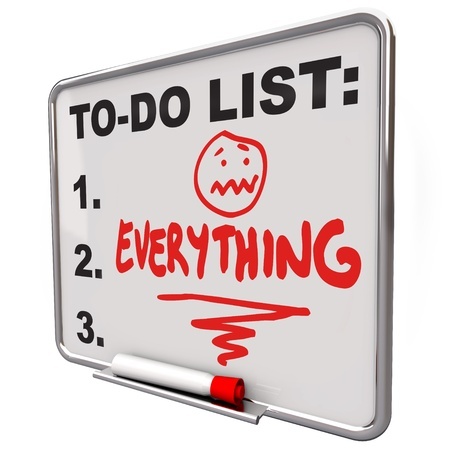 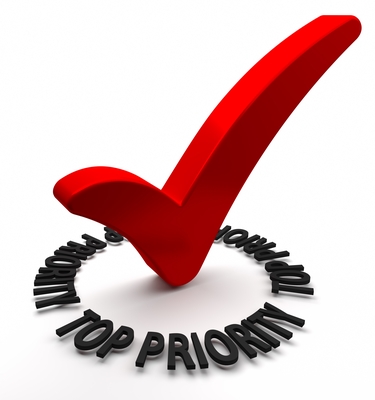 VS.
[Speaker Notes: Goal:  To select the top 3-5 opportunities that will be taken forward as goals.

By this point, the regional team likely has explored a vast number of potential opportunities.  Before moving forward in the planning process, the team needs to pare the list down to a manageable number (typically 3-7) depending on the capacity of the team doing the work) that will be transformed into goals moving forward.  These can be fairly broad in scope (such as “strengthen the agribusiness cluster in the region”), but should not be so vague that they lack focus (such as “improve our economy.”).

The bottom line question is:  Where do we want to focus the attention of our plan moving forward?  What are the 3-5 areas that need our attention?

It is o.k. to have some items that are the top priorities and others that go to a “back burner” list to be explored in the future once the top goals have been accomplished or at least have started to get traction.

Be sure to draw attention back to the opportunities suggested in the civic forum as these may lead to some potential opportunities not directly related to the industry clusters that the group may want to address (such as foundation concerns.)

During the next two sessions, the team will have additional input to help hone in on the list even more as needed.  So the task at this point is to just begin getting the focus areas established.

Time:  10 minutes.

Materials:  Review notes from Civic Forum, CARE charts just developed in this session]
Shaping the Path
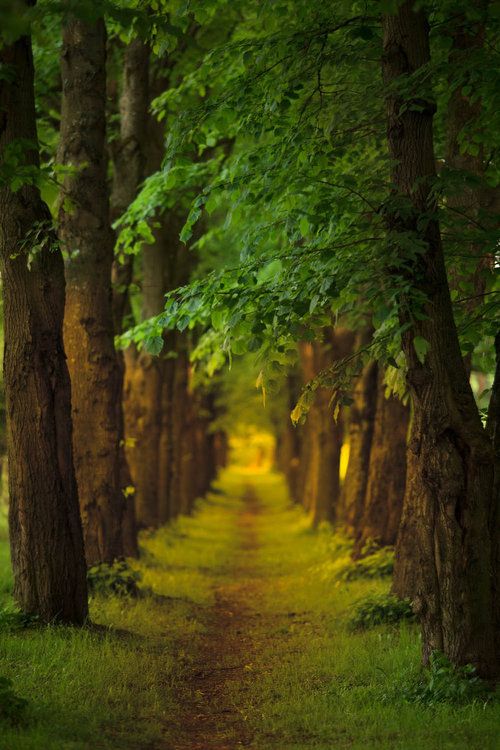 Focused modules

Additional information

Other?
[Speaker Notes: Goal:  To determine which module(s) to cover next.

The SET curriculum contains a number of specialized modules tailored to the region’s interests.  At this point, the regional team should consider which of these fit within their identified opportunities and thus warrant further exploration.  A single page overview of each module is available so that you can print and share the details for ones that are relevant.

Two of these directly relate to the CARE model:
Entrepreneurism
Business Retention and Expansion

Two relate to specific clusters that frequently are of interest in rural places:
Local/regional foods systems
Tourism

Guide the team in determining which of these would best shape their planning path moving forward.  Be sure to discuss a timeline and dates to ensure high participation.

Time:  5 minutes

Handouts:  One page summaries of supplemental modules]